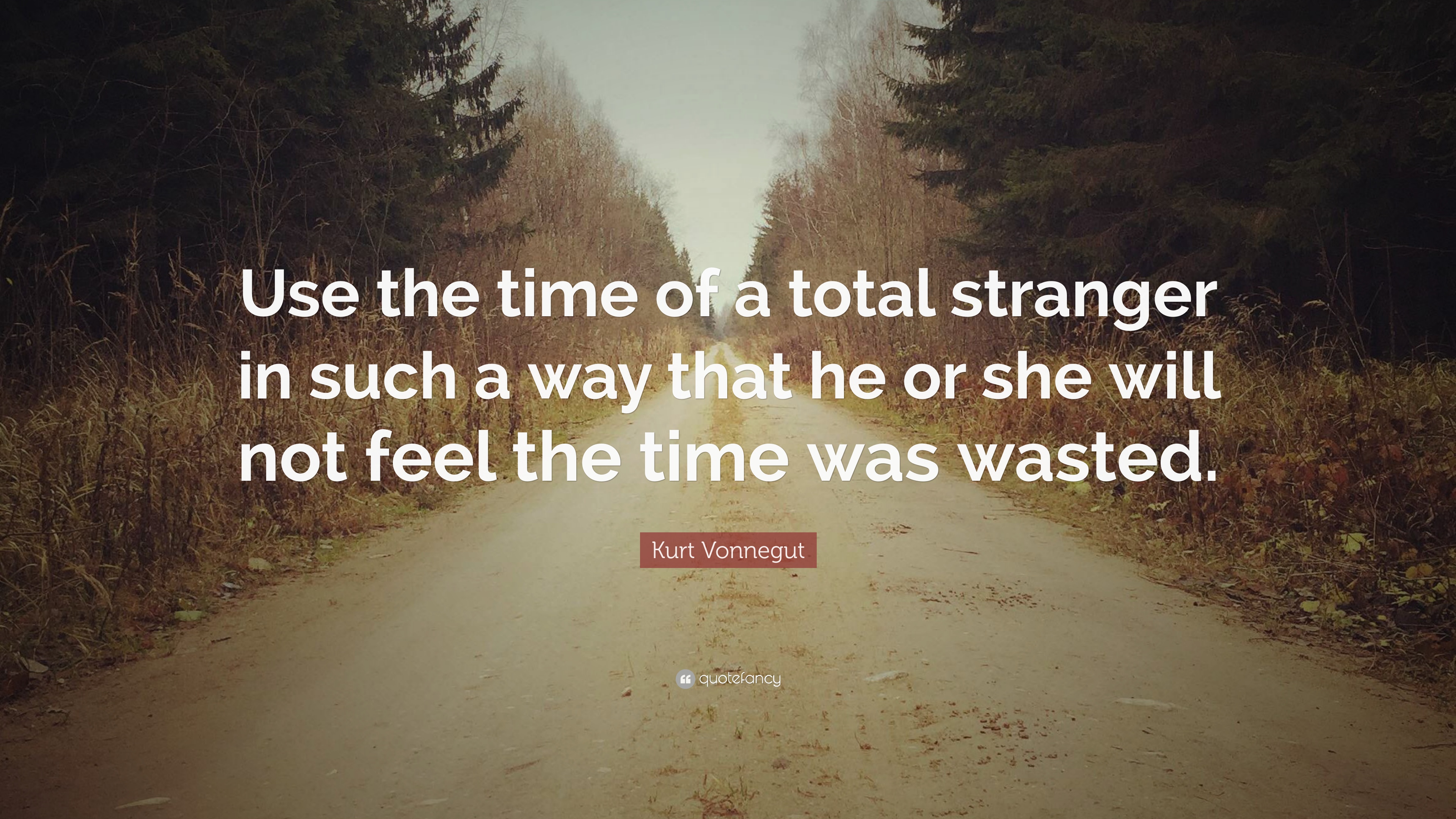 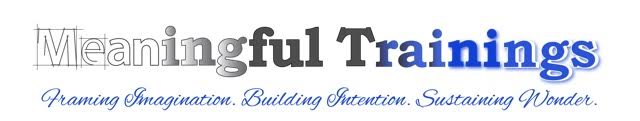 MTFacilitation & Presentation Skills Workshop
Workshop
9AM – 4PM
7 hours
Learning Interaction

(2) – 90 minutes modules

(2) – 75 minute modules
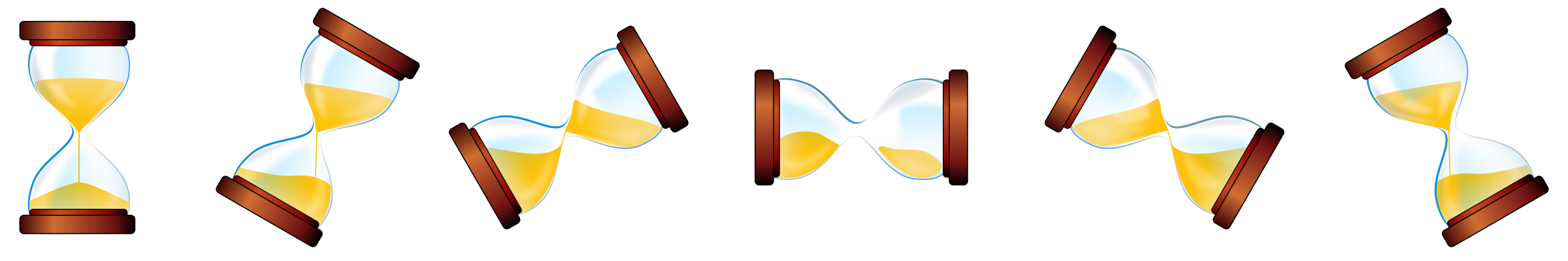 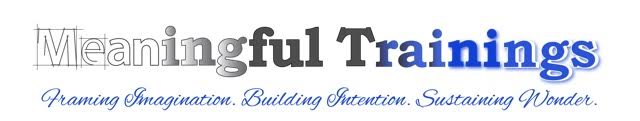 MTFacilitation & Presentation Skills Workshop
Never more than 90 minutes from a cell phone break
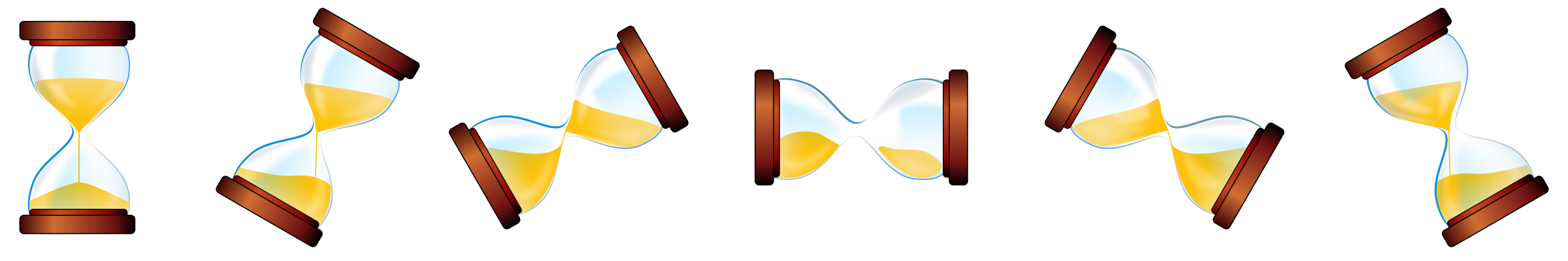 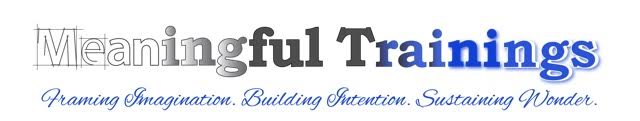 MTFacilitation & Presentation Skills Workshop
Multi-tasking
Benefits
Costs
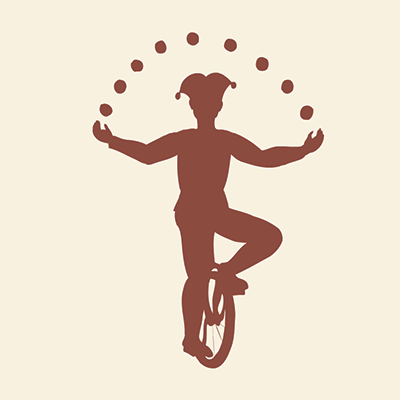 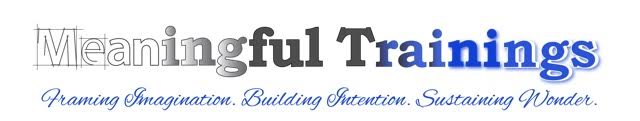 MTFacilitation & Presentation Skills Workshop
Individual

Lowers IQ an average of 15 points
Reduces efficiency of performance
Reduced density - Anterior Cingulate Cortexcognitive & emotional controls
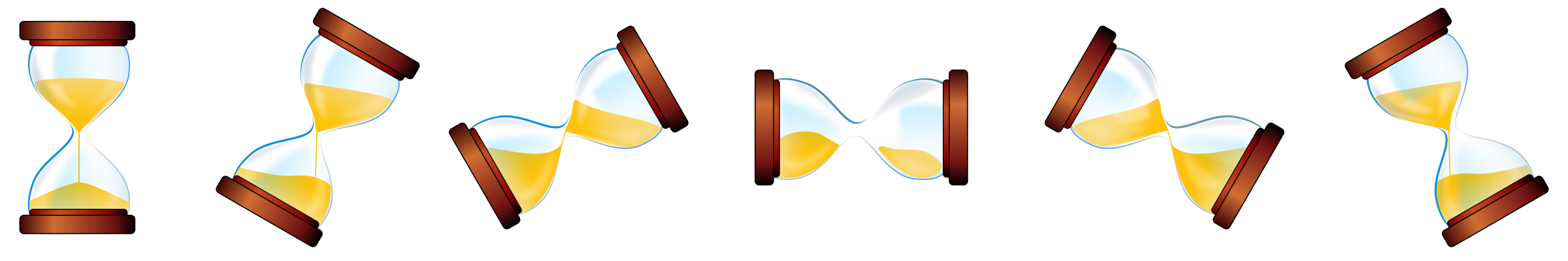 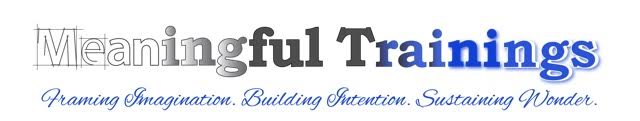 MTFacilitation & Presentation Skills Workshop
Group

Increased miscommunication
Missed deadlines
Poor work quality
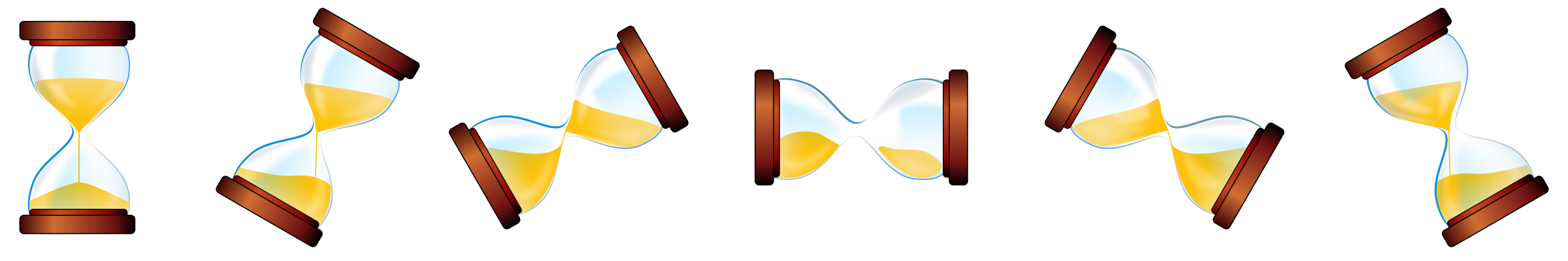 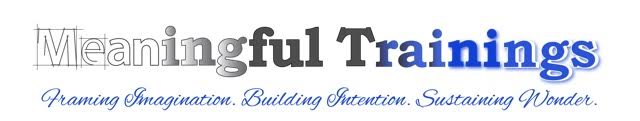 MTFacilitation & Presentation Skills Workshop
University of London
Stanford University
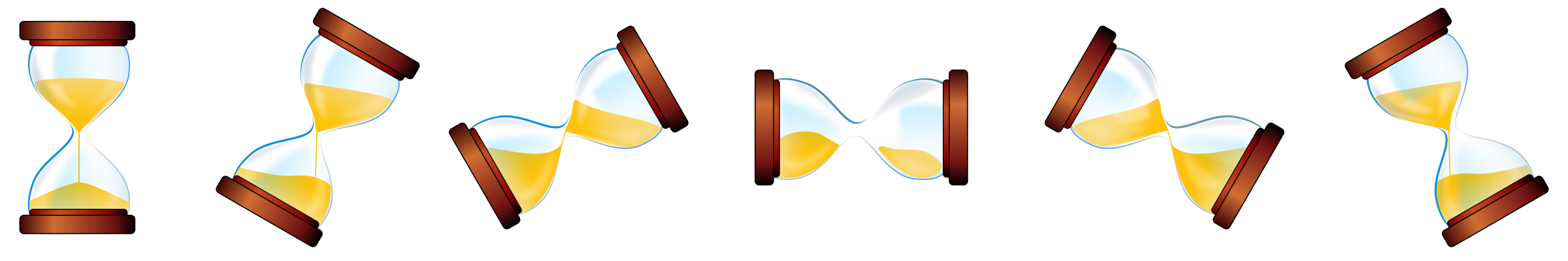 Research Provided By:
University of Southern California (USC)
Journal of Experimental Psychology:Human Perception and Performance (Vol. 27, No. 4)
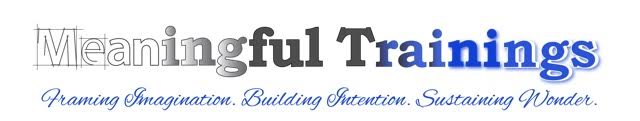 MTFacilitation & Presentation Skills Workshop
Never more than 90 minutes from a cell phone break
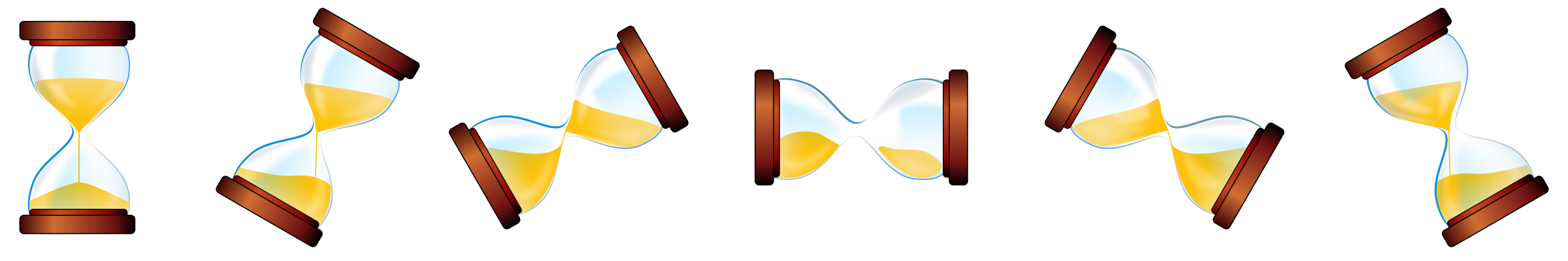 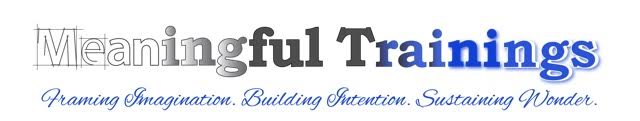 MTFacilitation & Presentation Skills Workshop
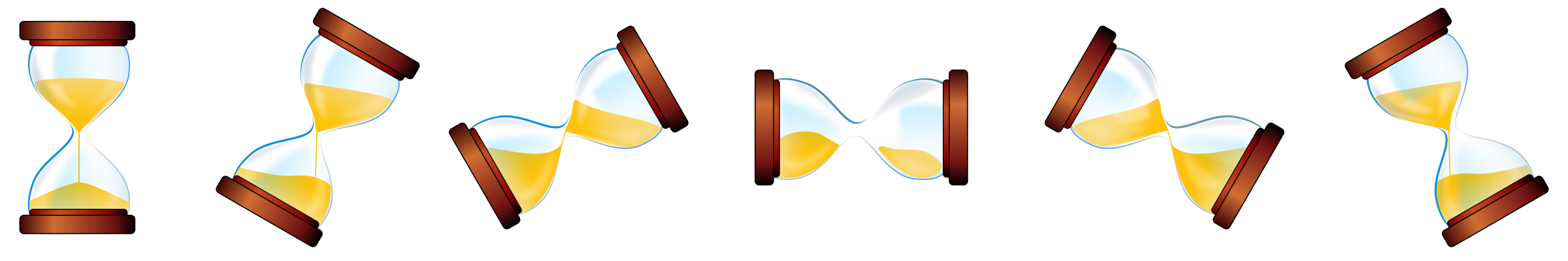 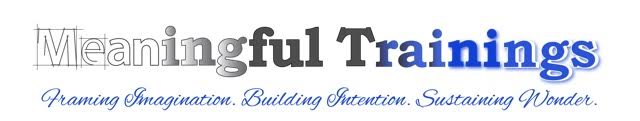 MTFacilitation & Presentation Skills Workshop